The Future: Degrowth & Sustainability
Black Friday, the NEM, & Commodity Fetishism
(WA Q1)
‘A frenzied explosion of consumer culture’
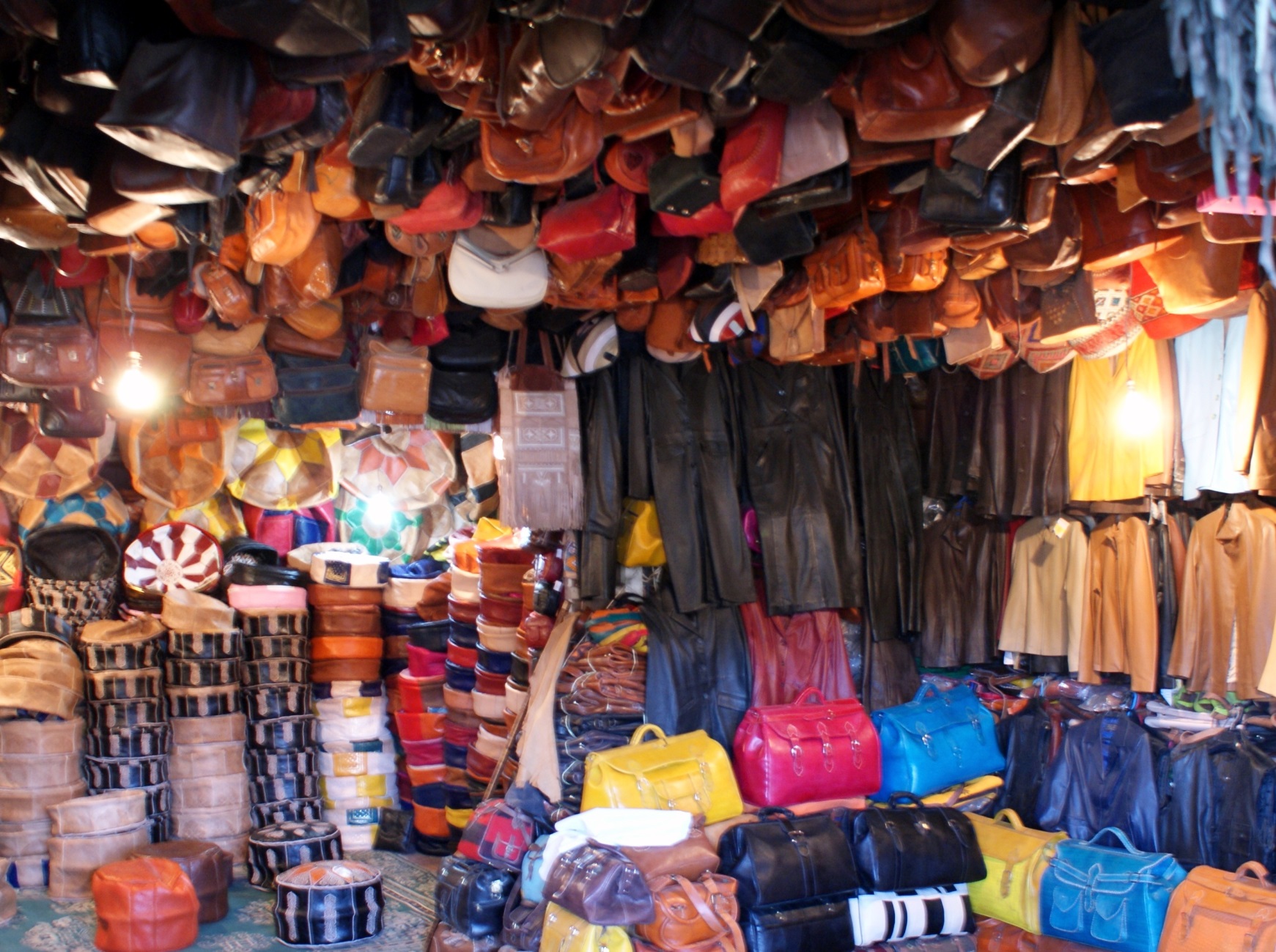 Black Friday, the NEM, & Commodity Fetishism
(WA Q1 cont.)
‘A frenzied explosion of consumer culture’
Huge #s
Aggression, violence, deaths
Getting worse






Cyber Monday
The Clash
¤
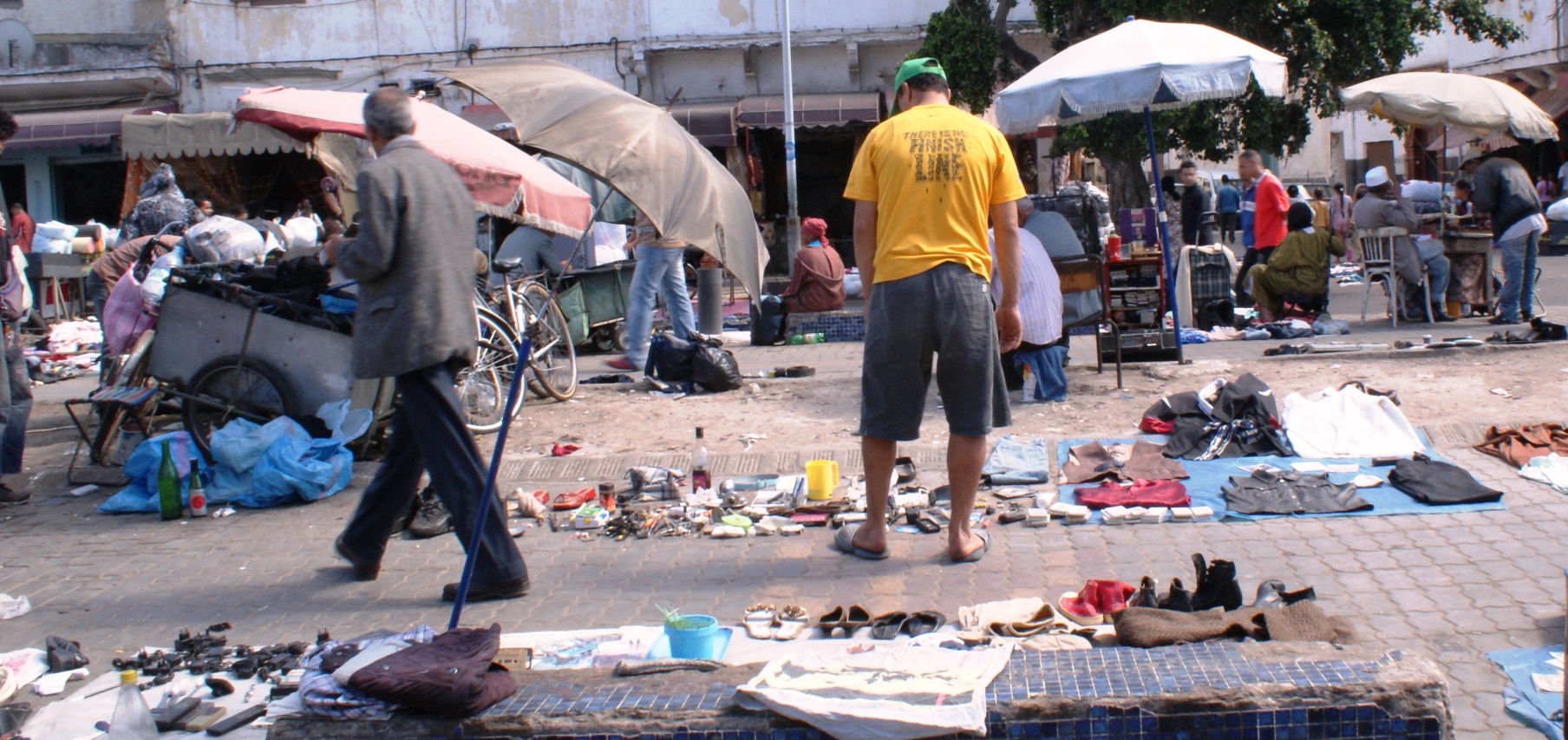 Black Friday, the NEM, & Commodity Fetishism
(WA Q1- cont.)
 ‘Capitalism req. growth
CF= guise of ‘consumer power’
Retail therapy
Adverse feedback loops
Ignore external costs
CF thrives on:
Consumer apathy
Feeling overwhelmed if want to help 
Halo effect
Lack of ed. 
¤
Why is ‘degrowth’ argued as a necessary step beyond SD? (WA Q2)
Degrowth advocates
Scale back production, consumption
Eliminate social injustices
Redefine ‘the good life’
GN living in post-materialism era
Same concerns as CF
¤
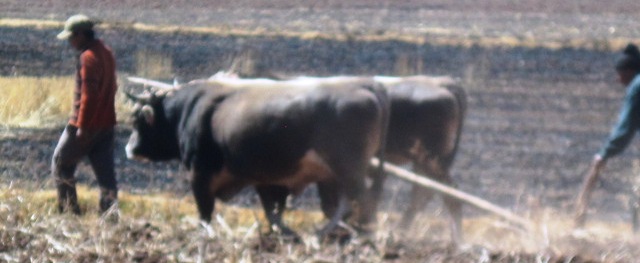 Why is ‘degrowth’ argued as a necessary step beyond SD? (WA Q2 cont.)
SD co-opted by MNCs
SD implies development
Needed in GS, but need to avoid GN model
No-growth advocates
¤
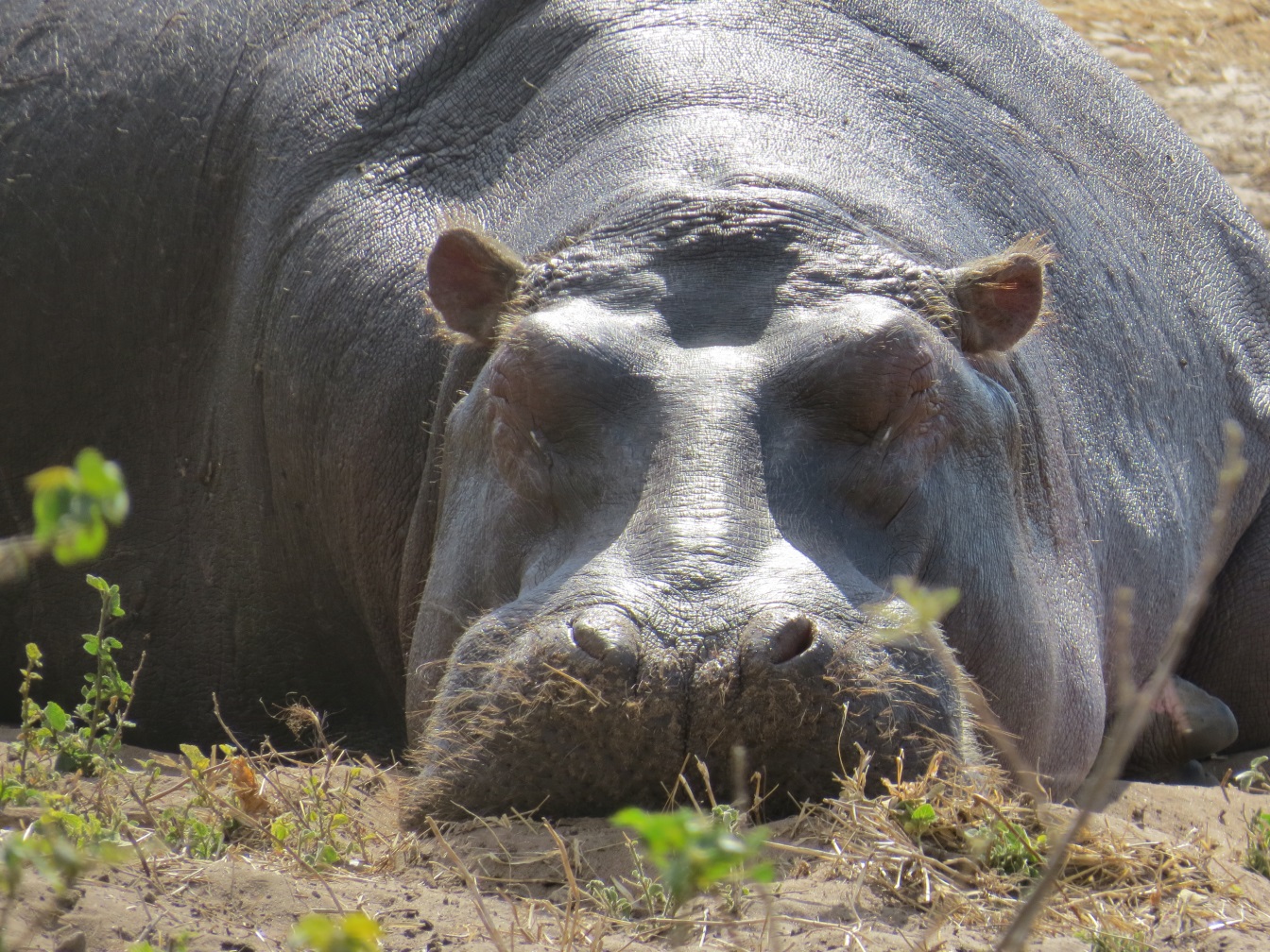 How to/what will/what can successfully challenge the dominant paradigm? (WA Q3)
Shift in values
Is FT cocaine the answer?
‘Importance of scale’
Replace sustainability
Planned obsolescence
Need policy changes
¤
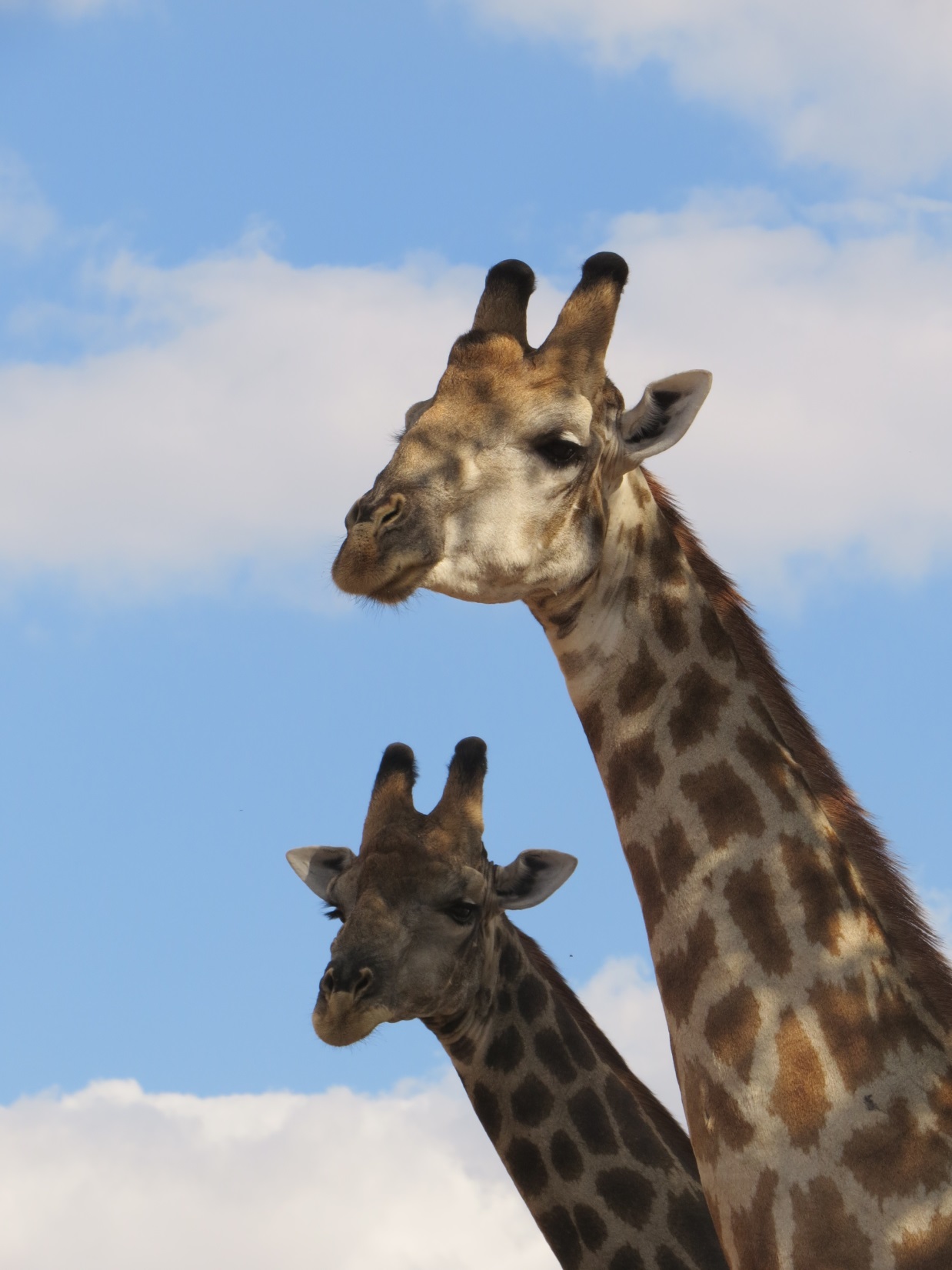 Recap

SD co-opted by MNCs
Degrowth = sustainable progress
Borrowing into future
Challenges capitalism, CF
Pushes for a balance
 Consumption, work hours, equal access
 Need to make changes
What we value
‘True materialism’
¤
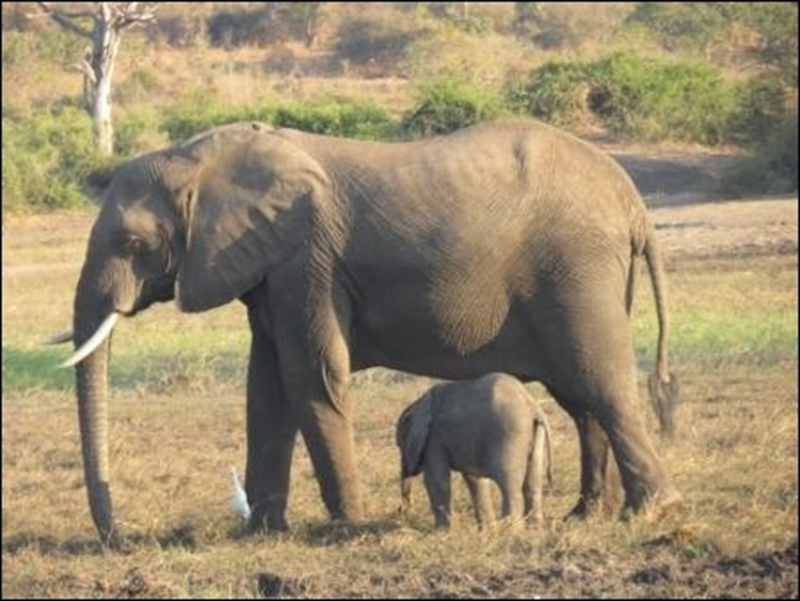